Cultural Time Capsule
Extreme sports
Football
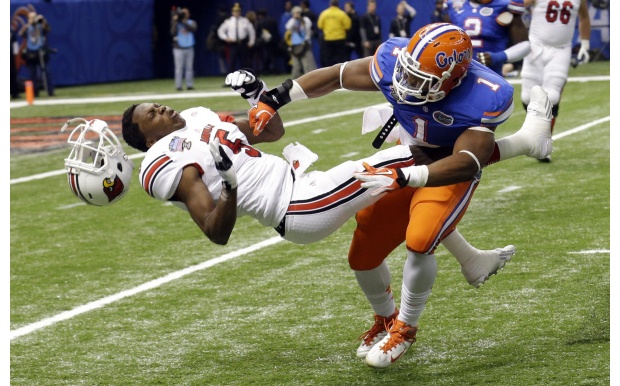 Football
Football is a contact sport. There is a lot of hard  hitting and a lot of people get concussions. We are starting to make things better to prevent the concussions. Like concussion preventing helmets. They are also getting stricter on helmet to helmet hitting.
Baseball
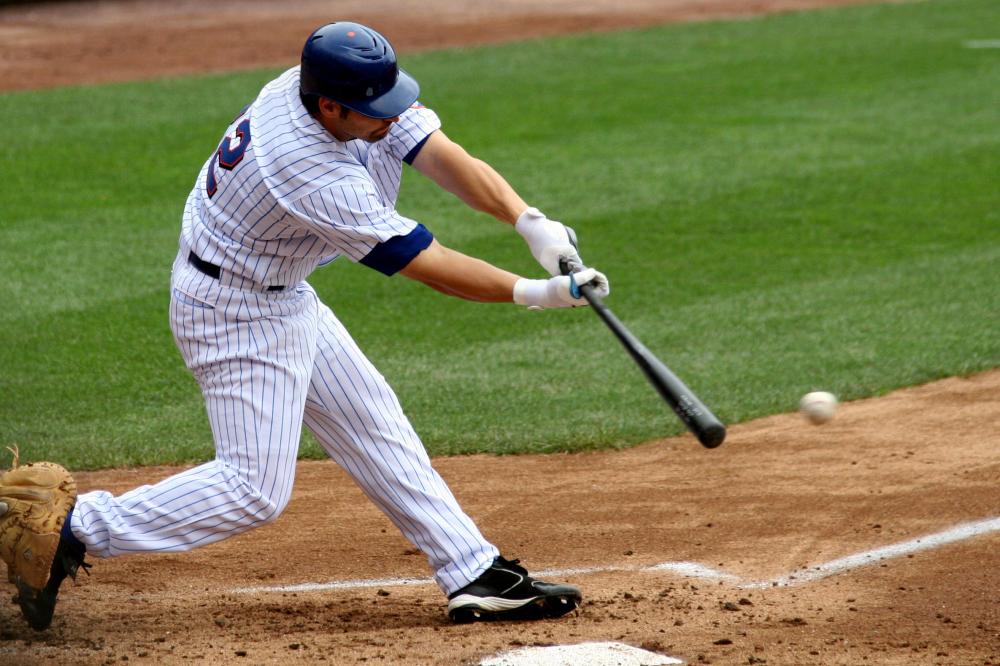 Baseball
Baseball has been big since 1845. It has played a big and part in America’s history. They are trying to make more regulations on bats so you can’t hit the ball as hard or as far. But they are also developing different pitches and ways to throw them to prevent the batters to hit it as far or to hit it at all.
Golf
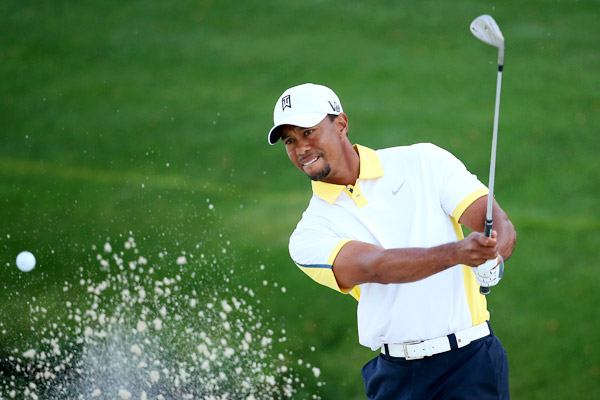 Golf
Golf is one of the highest paid sports. They are finding ways to make clubs hit further and harder, easier. They are finding ways to swing the club to make it go further, also.
Track
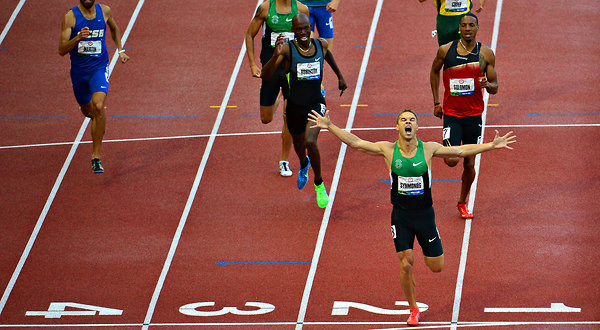 Track & Field
Track is a running and throwing sport. They are making cleats lighter and more aerodynamic to make the runners faster. They are also developing your running form, to make you run faster.
Basketball
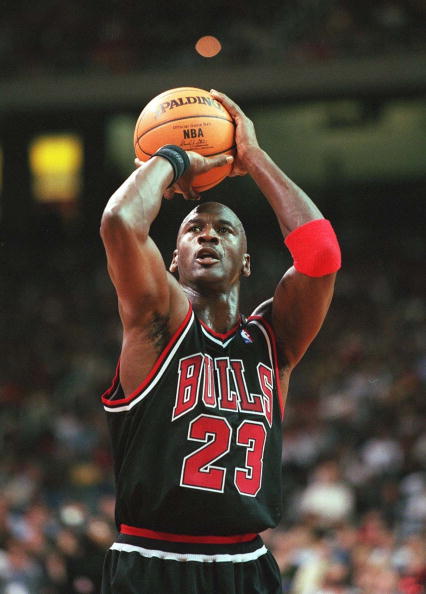 Basketball
Basketball is a very popular sport in the U.S. They are making shoes specialized just for playing basketball, that will give your ankles more support, but are also making them lighter to be able to jump higher and run faster.
Wrestling
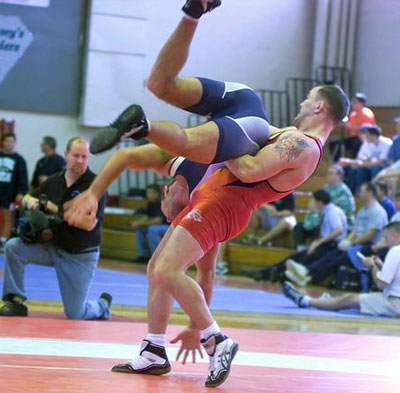 Wrestling
There are a lot of people that enjoy watching wrestling. They are making more and more ways to “tap out” or to “pin” the opponent. They are also making more ways to prevent yourself from being “pinned”.
Lacrosse
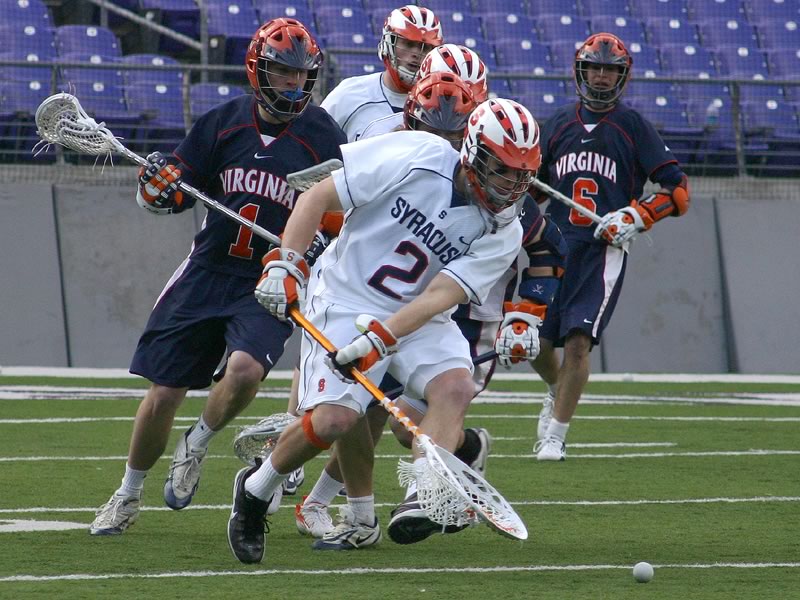 Lacrosse
Lacrosse is played in many different levels. They are played at the professional level, the college level, the high school level, and little league. They are developing better sticks to make it easier to score.
Volleyball
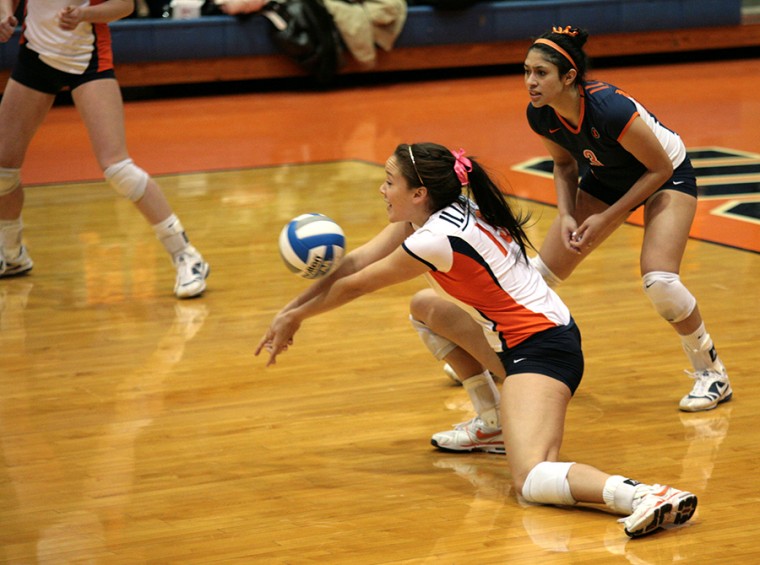 Volleyball
Volleyball has become very popular in the past few years. It is played in a gym, but also on sand. They are developing shoes to give you more traction when you are playing in a gym.
Swimming
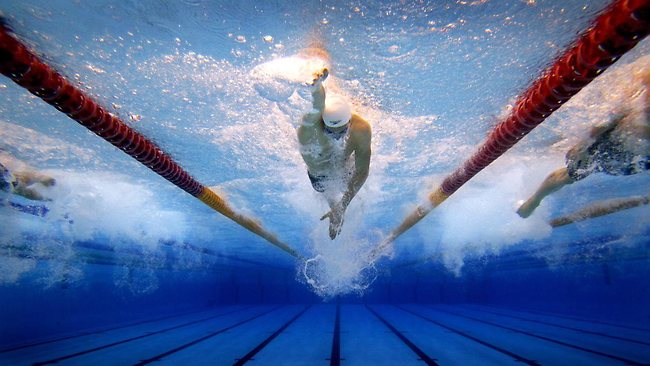 Swimming
Swimming has become more popular that it used to be. They are developing different ways to swim so that you can swim faster. They are also developing different types of goggles so that it is easier to see when you are under the water.
Soccer
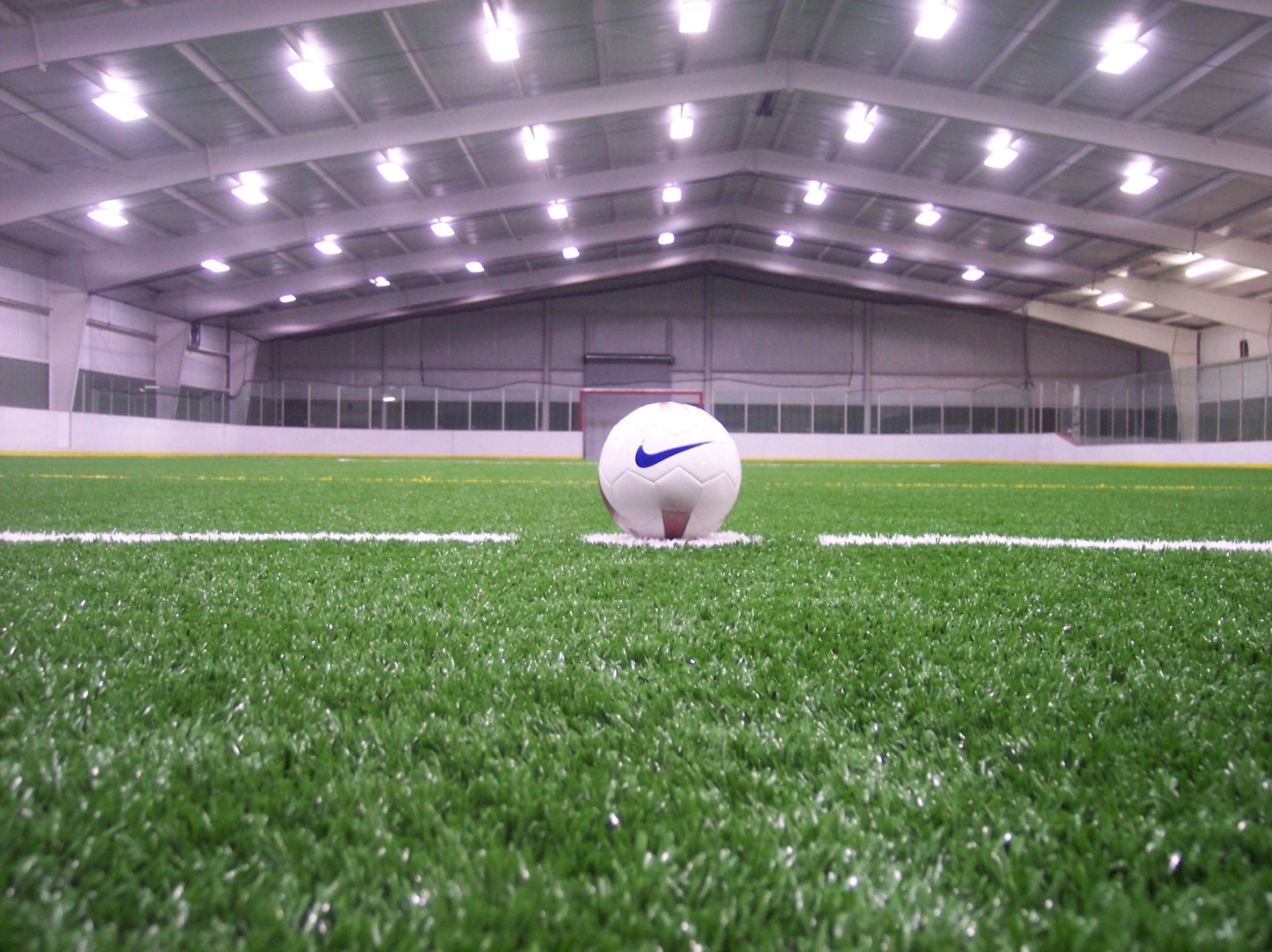 Soccer
Soccer is a sport where you kick a ball and try to get it in the net, while trying to keep the ball away from the other team. The sport is slowly becoming less popular. There is occasional contact in this sport.
Summary
All of these sports have developed greatly in the past years. Some have become more popular, and some have become less popular.
Sources
http://espn.go.com/blog/nflnation
http://www.olympic.org/
http://www.laxmagazine.com/genrel/062613_lacrosse_moves_step_closer_to_olympics
http://sportsillustrated.cnn.com/